Virtual Wards
Progress this year in Cheshire and Merseyside
Background
Barriers to delivery
Key Principles for a Revised Model
Impact
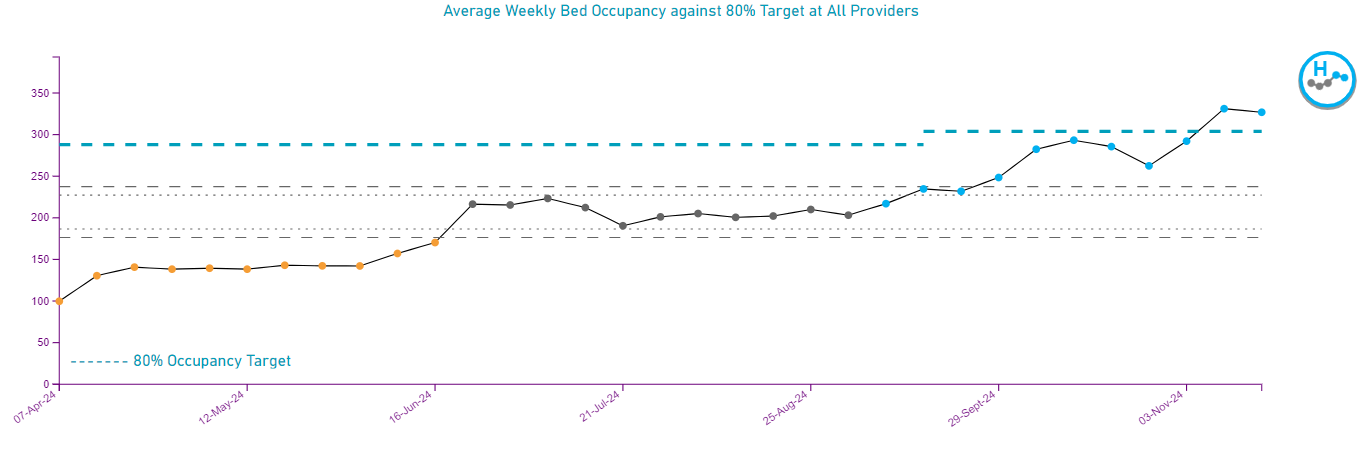 What next?
Opportunity Gap?
900
850
800
750
700
650
600
550
500
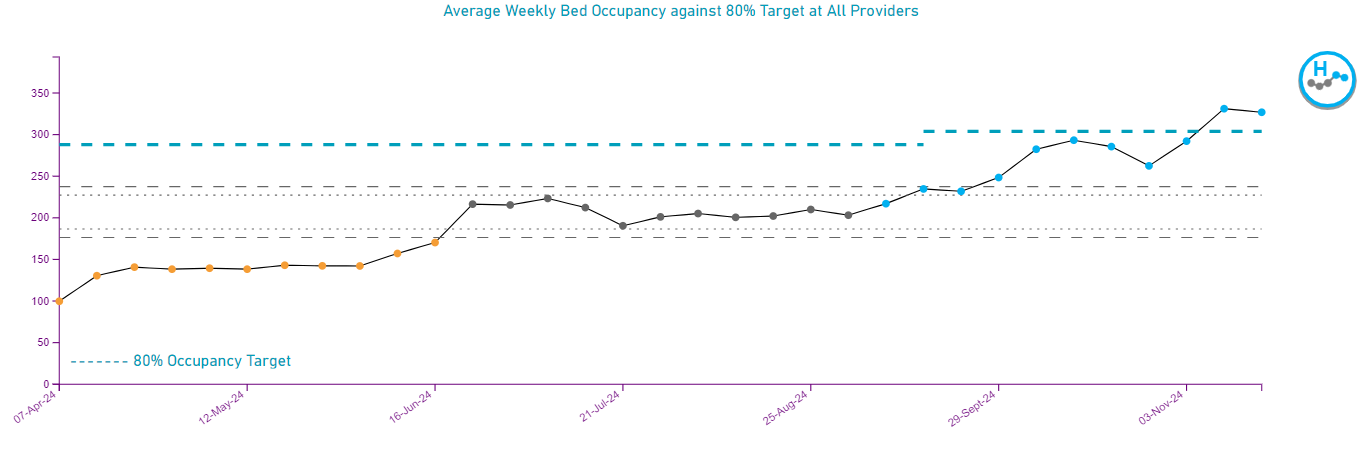 450
400
What next?
Evaluation of 24/25: focus on impact & quality
Develop plans for 25/26 and beyond
What is the size of the potential opportunity and what difference could this make?